Акмеологическая компетенция
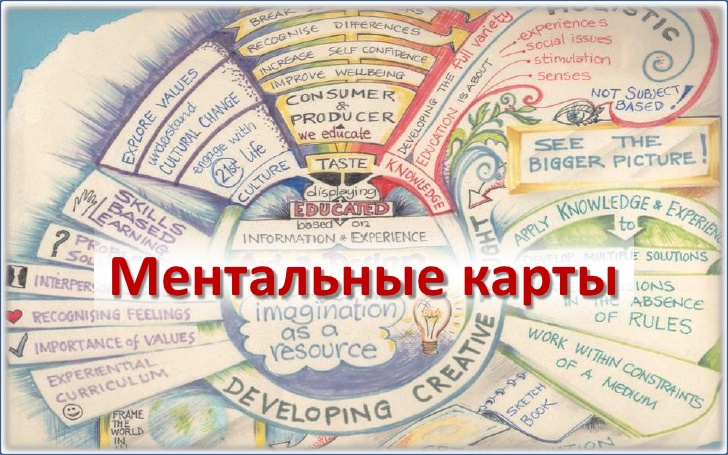 Акмеологическая компетенция
Акмеологическая компетенция
Способность к постоянному профессиональному совершенствованию. Умение выбрать необходимые направления и формы деятельности для профессионального роста.

«В 21 веке безграмотным уже считается не тот, кто не умеет писать и читать, а тот, кто не умеет учиться, доучиваться и переучиваться».
Элвин Тоффлер
Ментальная карта
Метод структурирования мышления (карта памяти, интеллект-карта, карта мыслей, ассоциативная карта).

Автор метода Тони Бьюзен: «мозг мыслит не линейно а радиально».

Конспекты списки и стикеры не помогают, важная информация ускользает и теряется.
Как это делается?
Возьмите лист бумаги и напишите в центре одним словом главную тему, которой посвящена карта. Заключите ее в замкнутый контур.
От центральной темы рисуйте ветви и располагайте на них ключевые слова, которые с ней связаны.
Продолжайте расширять карту, добавляя к уже нарисованным ветвям подветви с ключевыми словами, пока тема не будет исчерпана.
Пример ментальной карты
Пример ментальной карты
Пример ментальной карты
Пример ментальной карты
Пример ментальной карты
Правила составления карт
Расположите лист горизонтально
Придумайте центральный образ и расположите его в центре будущей карты
Ключевые слова размещайте прямо на линиях, пишите их печатными буквами
Используйте разные цвета для основных ветвей
Варьируйте размер букв и толщину ветвей в зависимости от степени удаленности от центра
Используйте рисунки и символы. Чем красочнее карта, тем лучше она послужит
Где применяют?
При планировании
При подготовке статей, докладов и выступлений
Для запоминания
Для усваивания новой информации
Для принятия решений
Для генерирования нестандартных идей
     и т.д.
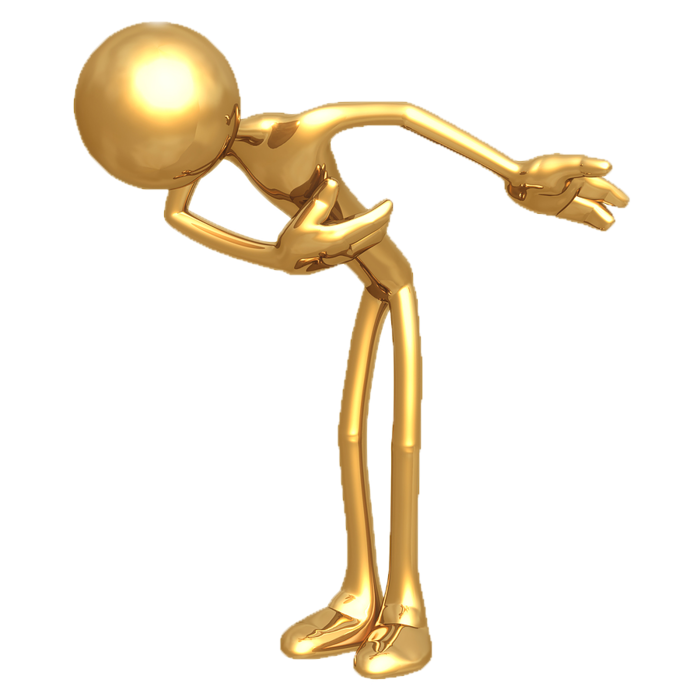 СПАСИБО ЗА ВНИМАНИЕ!